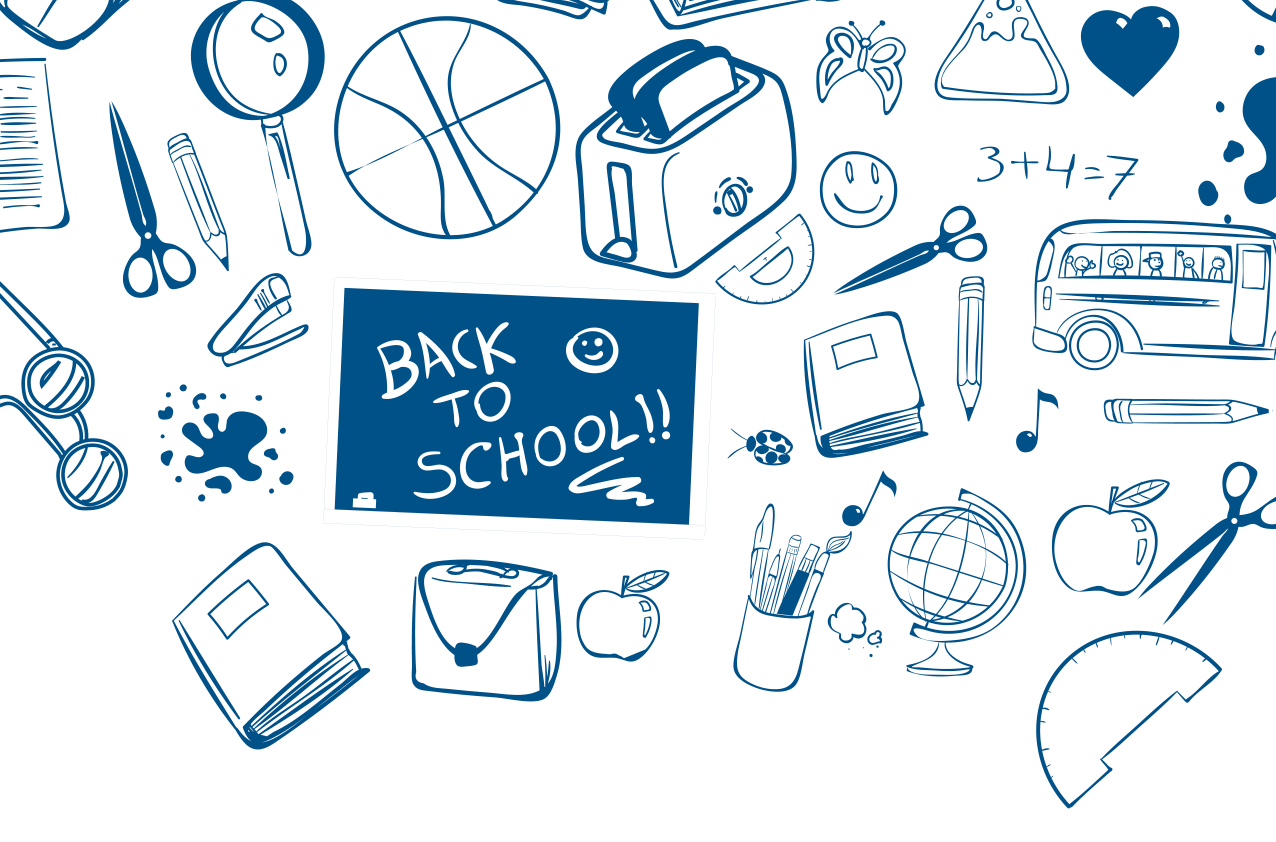 110學年二甲班親會
導師   王曉琪
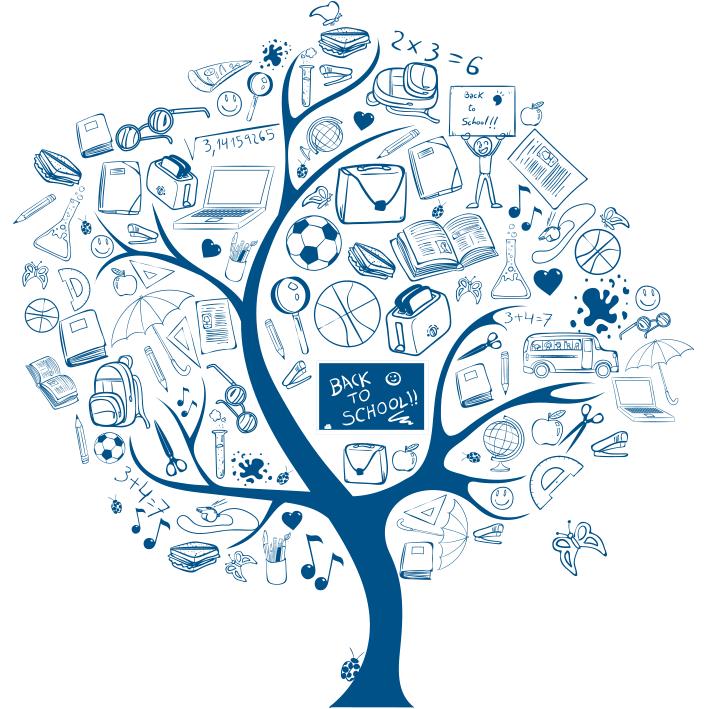 01 校長的話
02 行政宣導
03 教學理念
04 線上演練
05 Q＆A
教學理念 :
在孩子的需求上，看見自己的責任
[Speaker Notes: 愛 知識 安全感 紀律]
閱讀力
培養閱讀習慣
豐富班級圖書
身教式持續閱讀
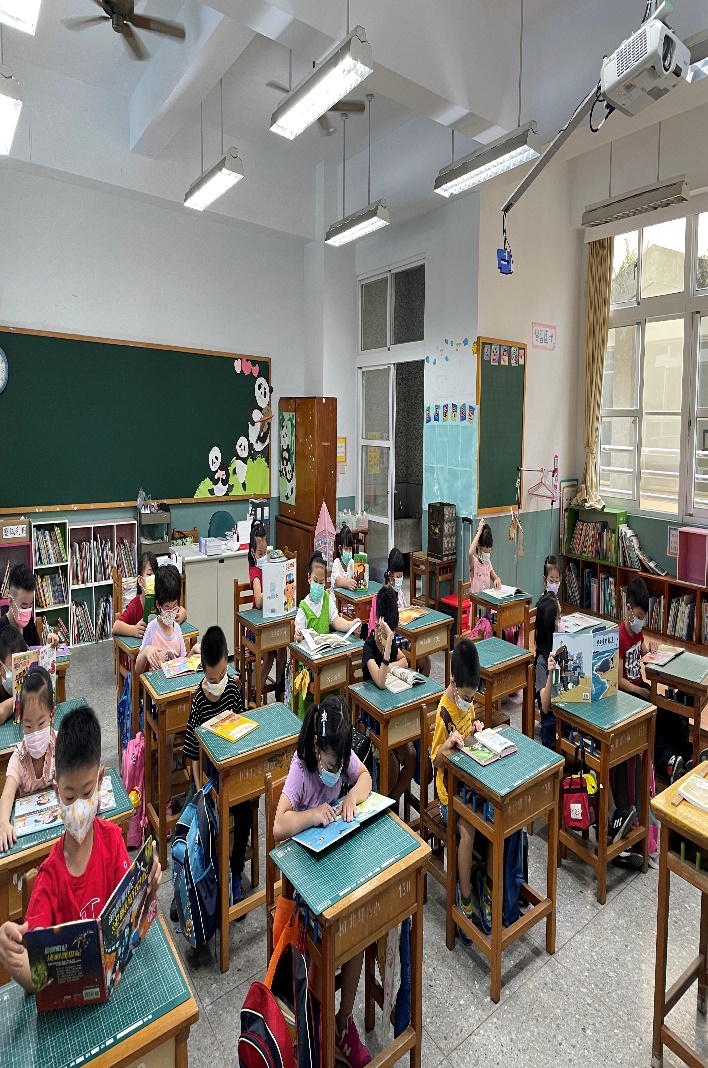 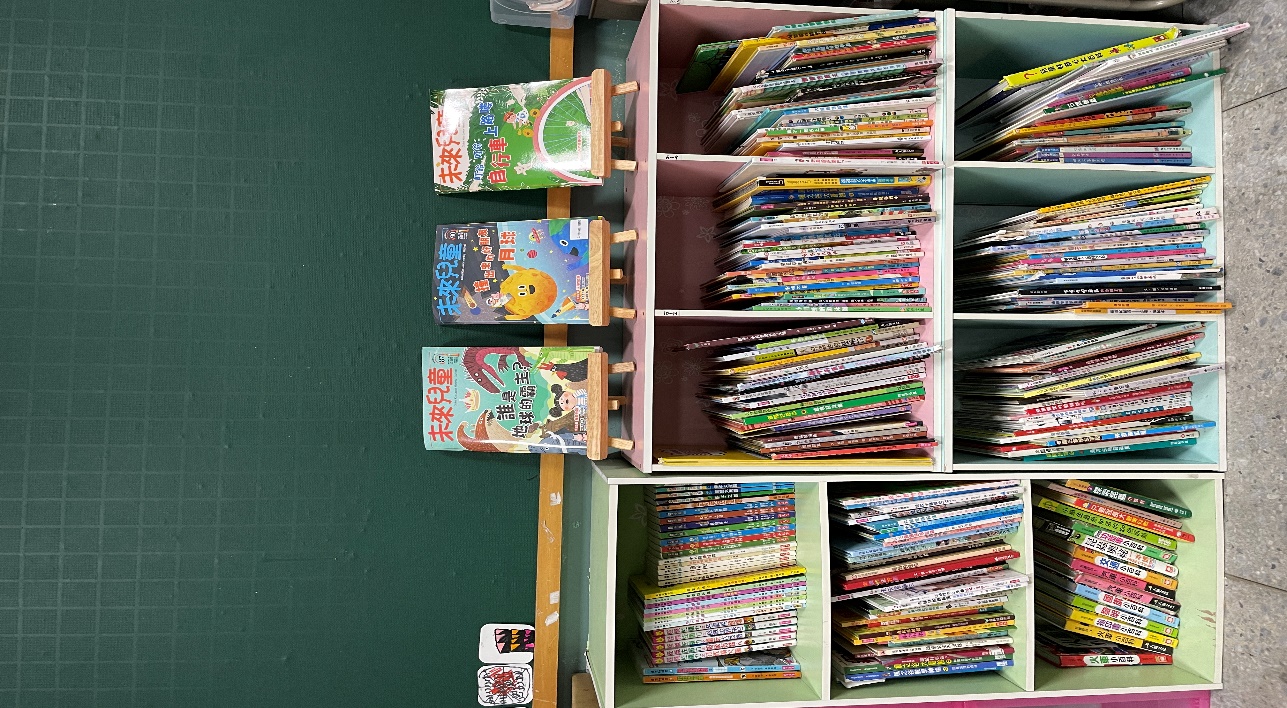 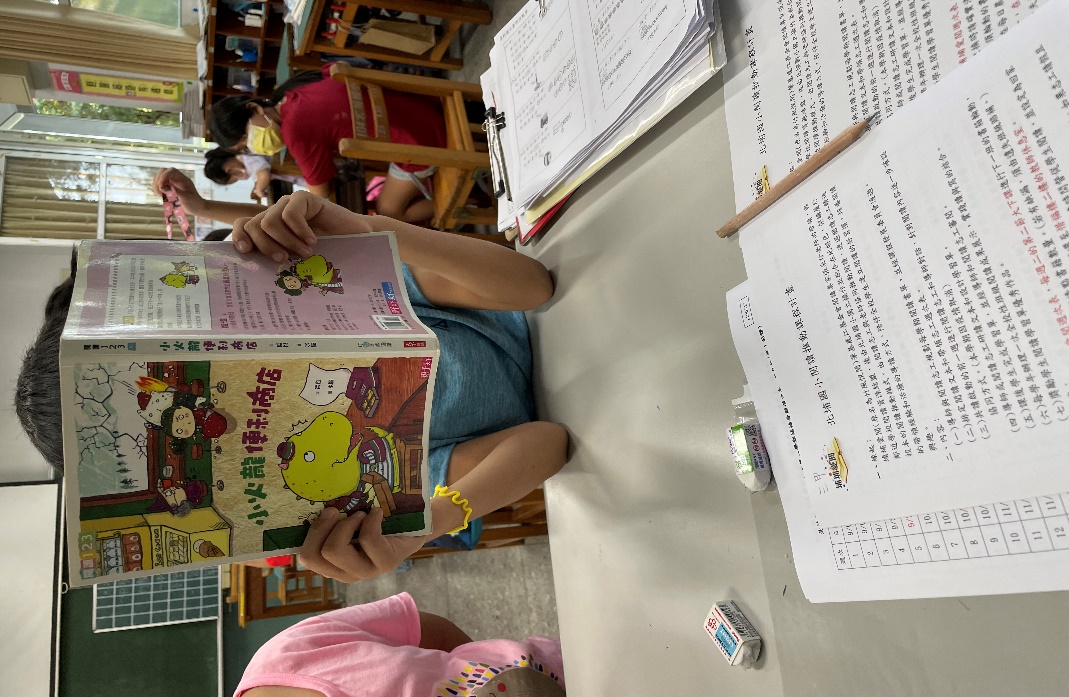 學習力
操作中學習、驗證
從字、詞、句開展
從提問到思考
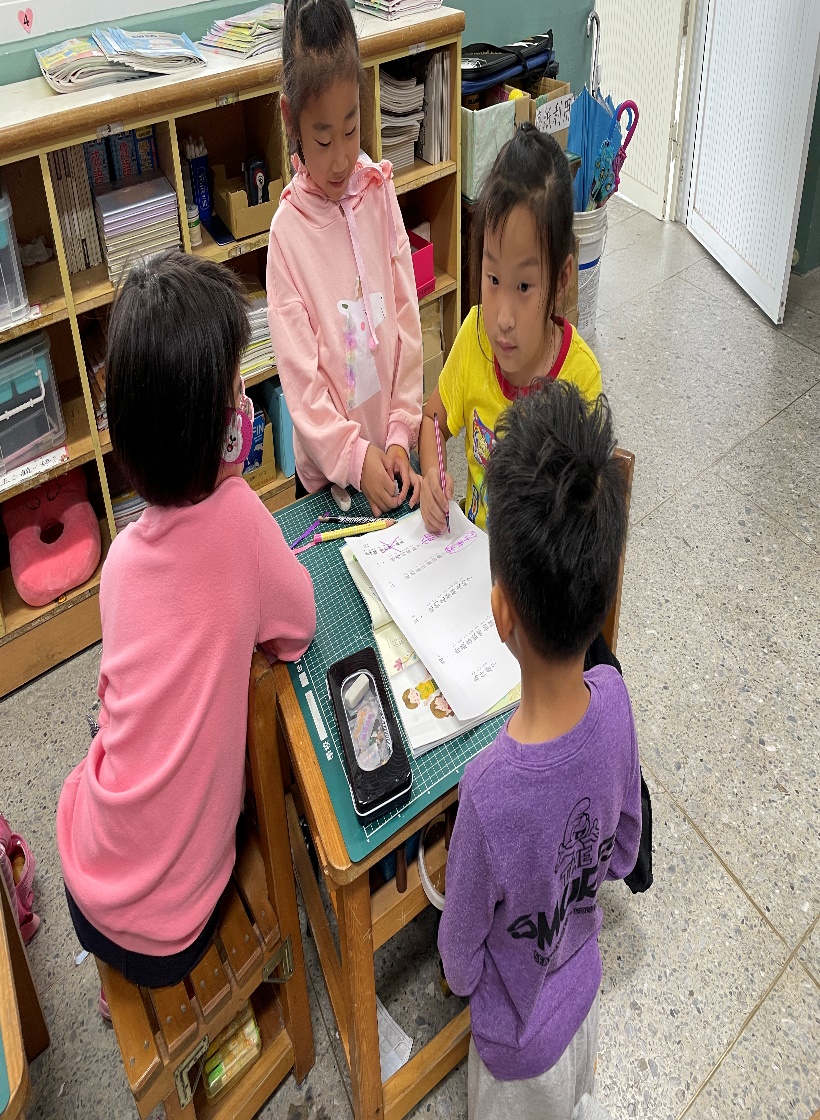 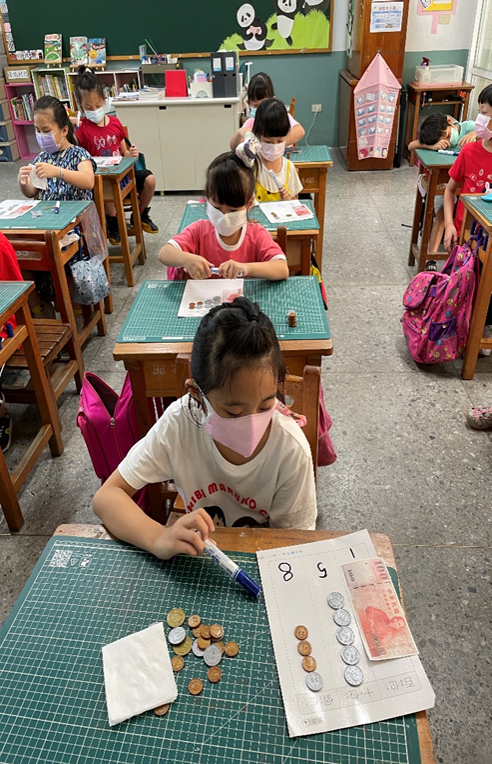 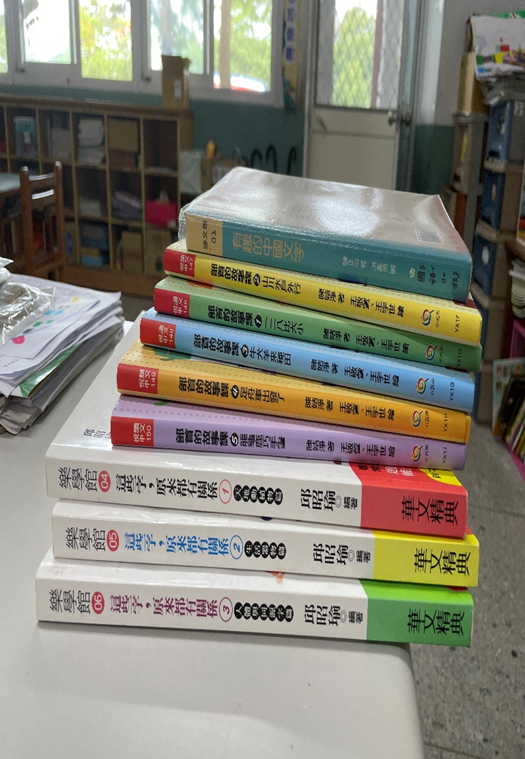 情緒自癒力
同理
情緒教育
自律
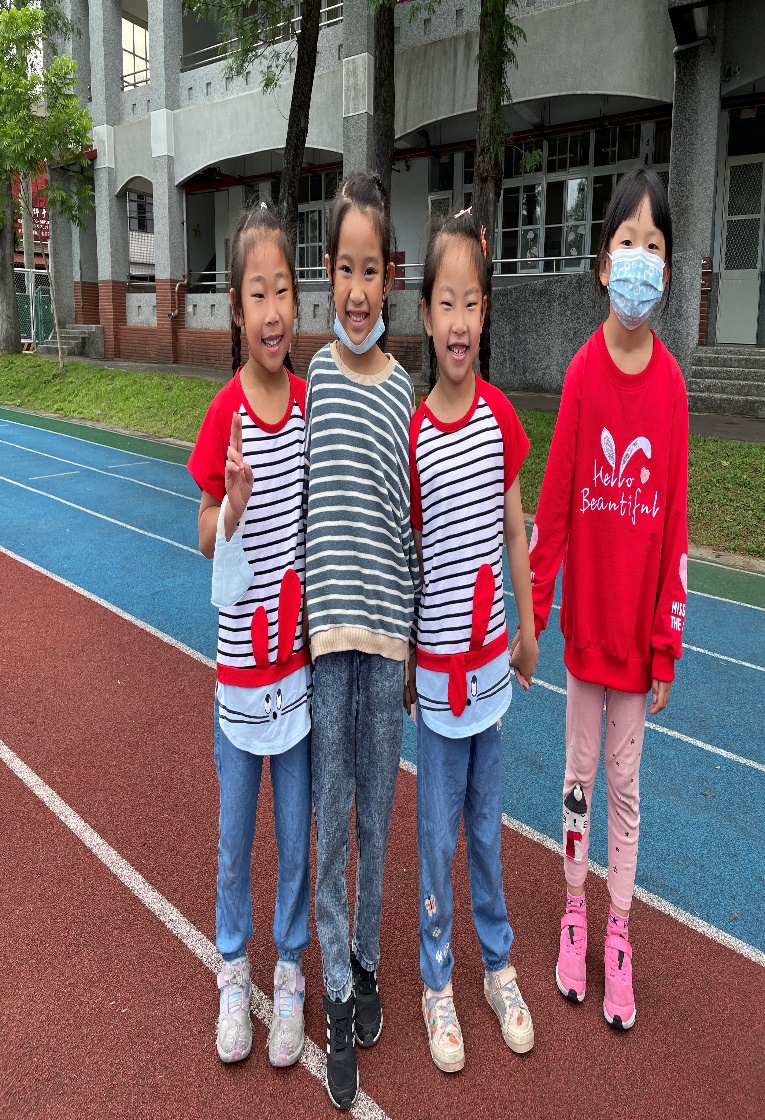 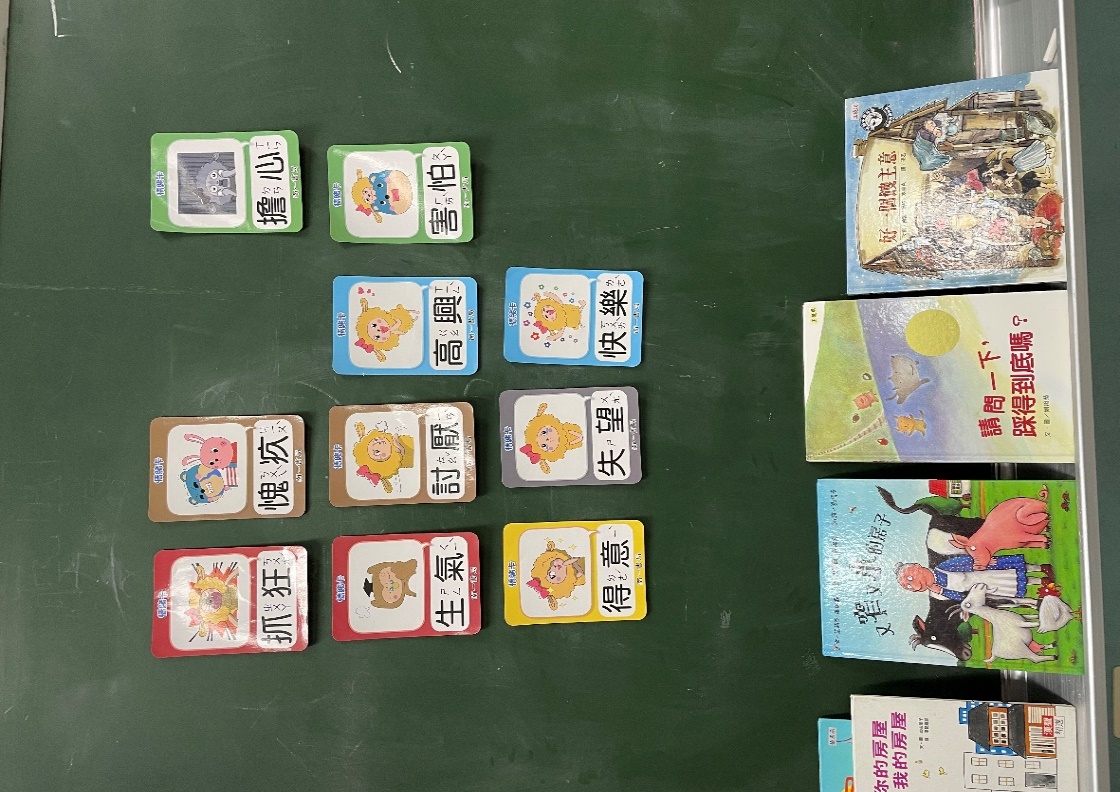 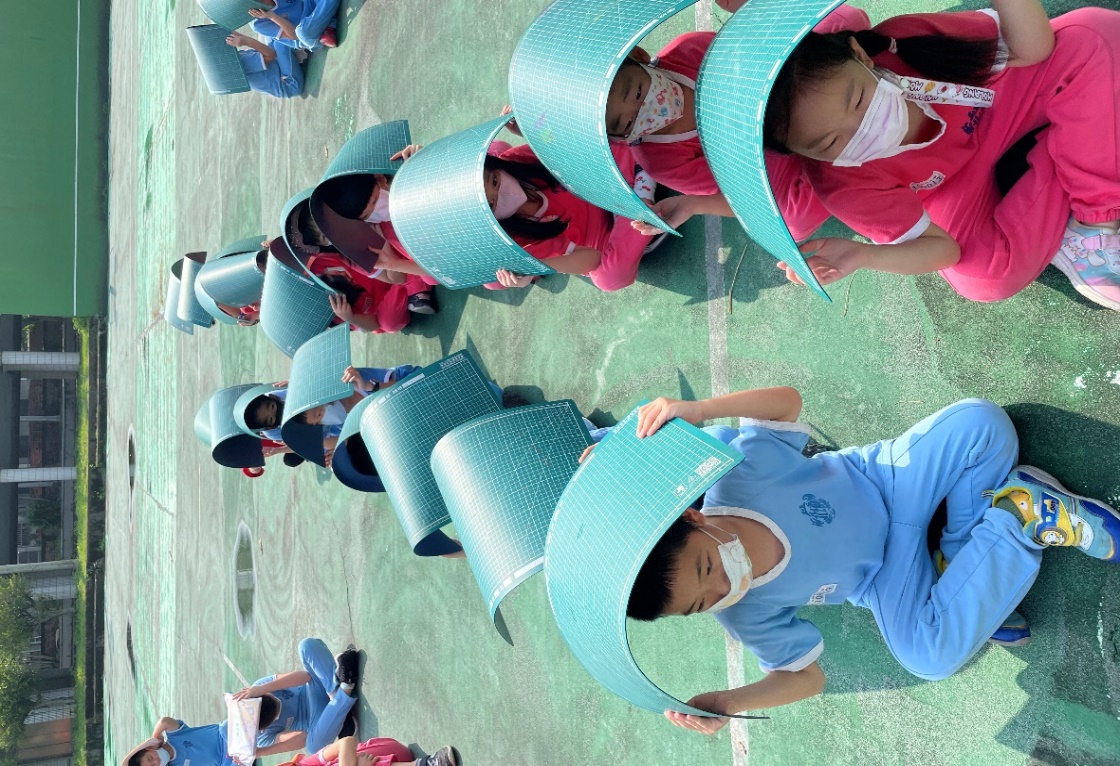 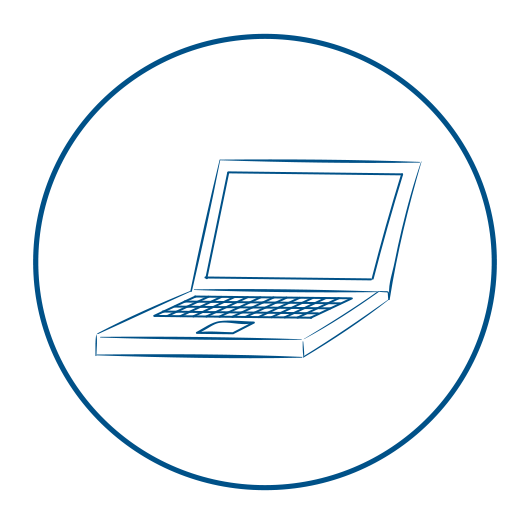 Q＆A
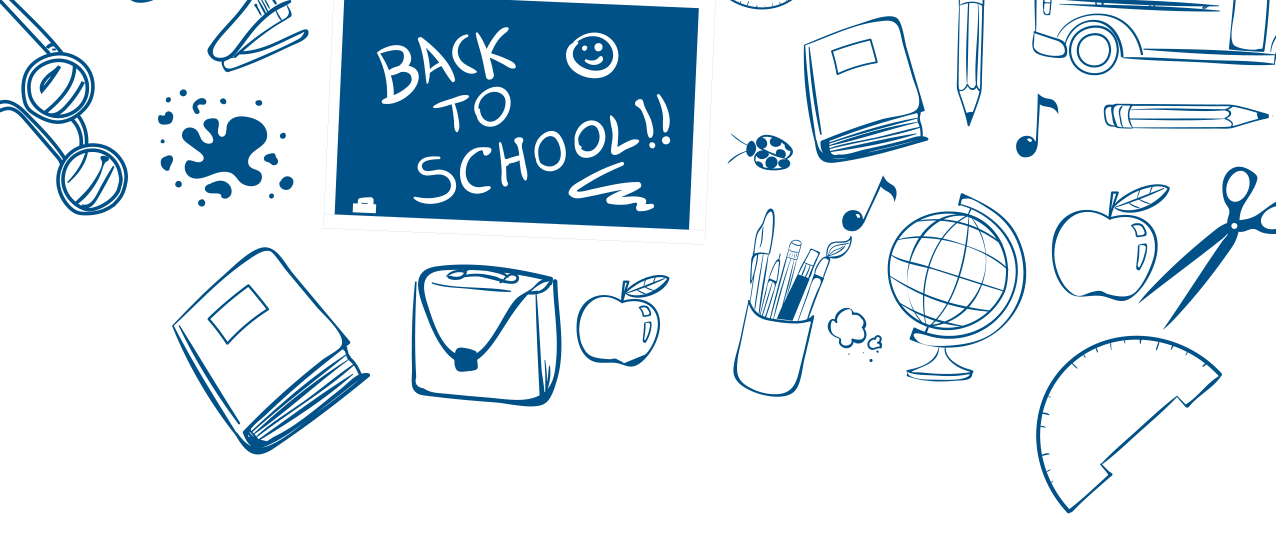 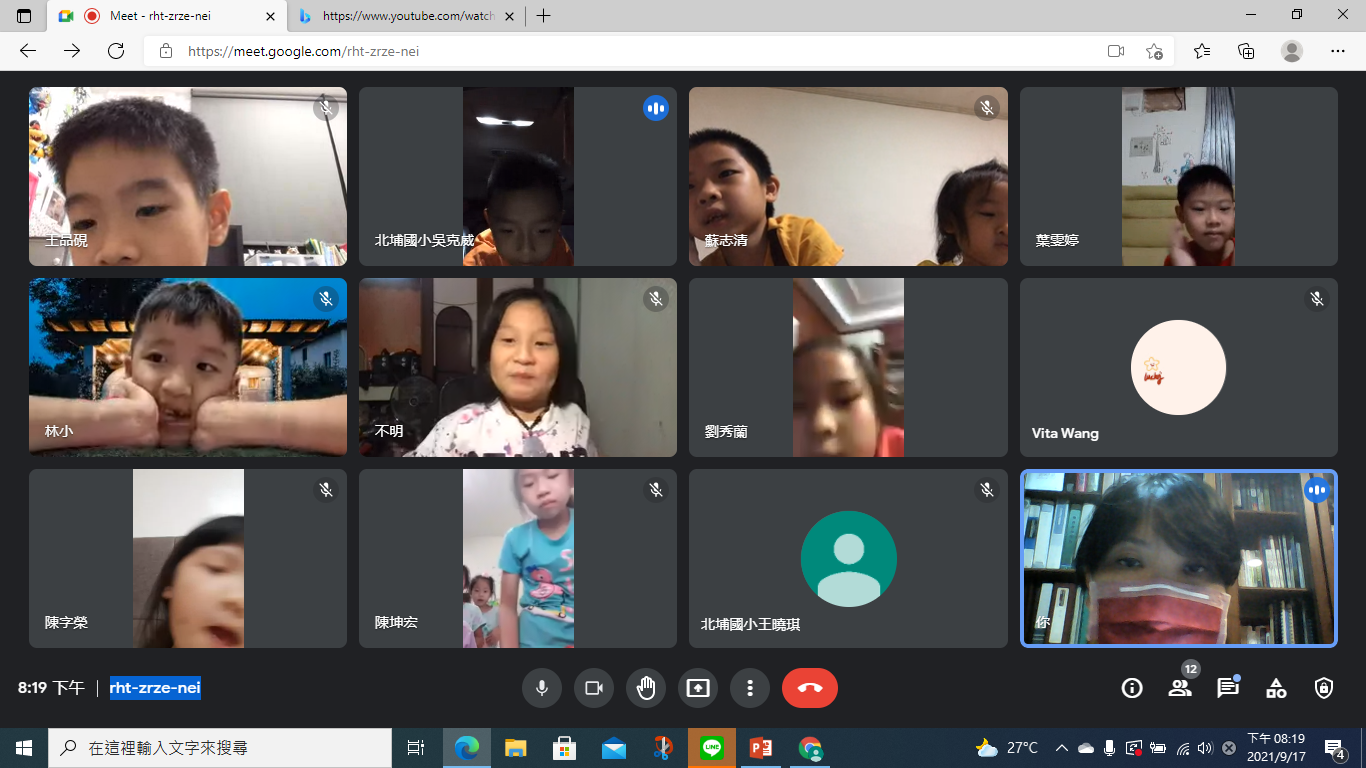 線上合照
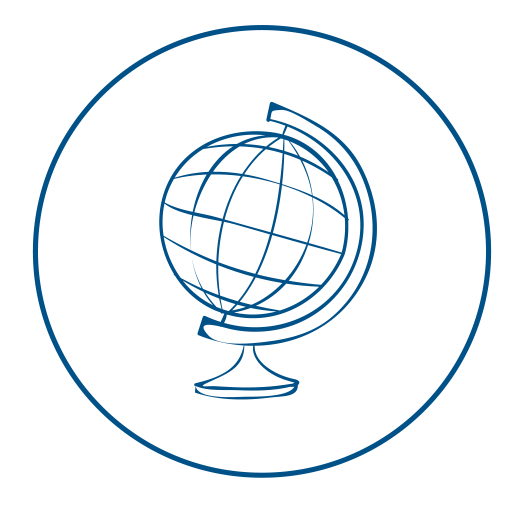 發揮影響力，建構教育幸福而努力